ОБ ОРГАНИЗАЦИИ ИНДИВИДУАЛЬНОГО ОТБОРА В ОБРАЗОВАТЕЛЬНЫХ ОРГАНИЗАЦИЯХ КРАЯ
Алексеева Юлия Николаевна,заместитель начальника управления – 
начальник отдела общего образования
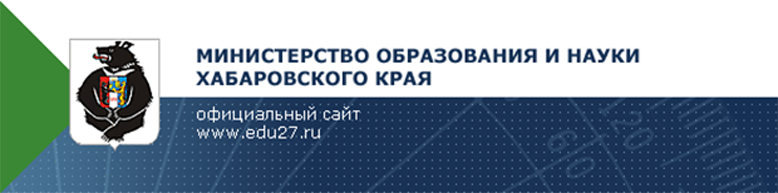 1
ПОРЯДОК ИНДИВИДУАЛЬНОГО ОТБОРА
Закон Хабаровского края «О случаях и порядке организации индивидуального отбора при приеме либо переводе в государственные и муниципальные образовательные организации для получения основного общего и среднего общего образования с углубленным изучением отдельных учебных предметов или для профильного обучения» № 316 от 30 октября 2013 г.
Изменения: 
Закон Хабаровского края «О внесении изменений в закон Хабаровского края «О случаях и порядке организации …»  № 158 от 31 марта 2021 г.
2
2
ПОРЯДОК ОРГАНИЗАЦИИ ИНДИВИДУАЛЬНОГО ОТБОРА
Допускается в случаях создания классов с углубленным изучением отдельных предметов или профильного обучения на уровне основного или среднего образования. 
С 5 класса осуществляется по результатам успеваемости или тестирования (собеседования) по отдельным учебным предметам
 В профильный 10 класс – по результатам успеваемости с учетом прохождения ГИА по профильным предметам и (или) тестирования (собеседования)
В 11 класс – по результатам промежуточной аттестации и дополнительного тестирования по профильным предметам
3
3
ПОРЯДОК ОРГАНИЗАЦИИ ИНДИВИДУАЛЬНОГО ОТБОРА
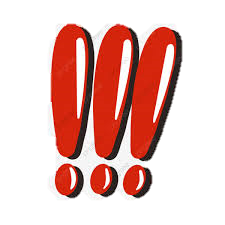 ИНФОРМАЦИОННАЯ РАБОТА С РОДИТЕЛЯМИ И ОБУЧАЮЩИМИСЯ
проведение родительских собраний 
 размещение информации об индивидуальном отборе на сайтах школ
 за 30 дней до начала – размещение информации о сроках, времени, месте подачи заявлений и порядке индивидуального отбора
*«горячая линия»,  индивидуальная работа с каждым выпускником
4
4
ПОРЯДОК ОРГАНИЗАЦИИ ИНДИВИДУАЛЬНОГО ОТБОРА
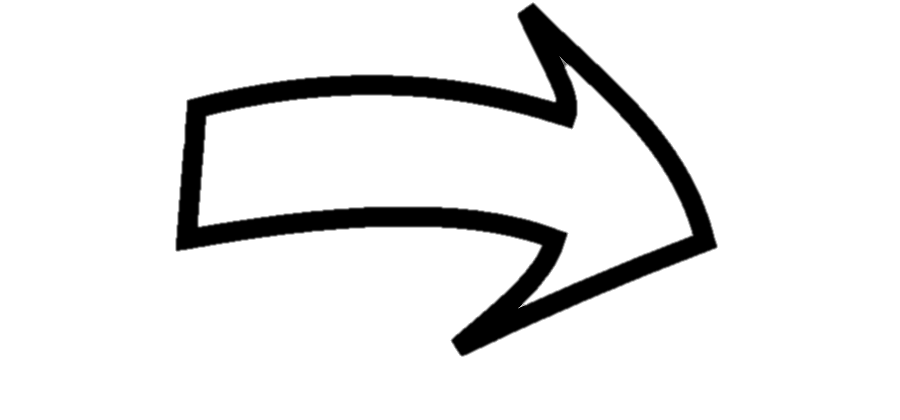 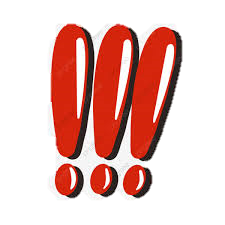 Утратил силу п.4:
Отказ по результатам индивидуального отбора при приеме либо переводе в класс (классы) с углубленным изучением отдельных учебных предметов или в класс (классы) профильного обучения не является в соответствии с нормативными правовыми актами Российской Федерации основанием для отчисления обучающегося из образовательной организации или отказа в приеме в образовательную организацию для обучения по основным общеобразовательным программам.
Индивидуальный отбор осуществляется по личному заявлению обучающегося или родителя (законного представителя)
Решение принимается с учетом результатов успеваемости, ГИА  или  тестирования (собеседования) , а также количества мест в классе
Формирование тестов, установление порядка определения результатов тестирования (собеседования) и результатов успеваемости осуществляются школой самостоятельно
При равном количестве учитываются результативность участия в олимпиадах, конкурсах, проживание на закреплённой территории
5
5
ПОРЯДОК ОРГАНИЗАЦИИ ИНДИВИДУАЛЬНОГО ОТБОРА
УЧАЩИЕСЯ, НЕ ПРОШЕДШИЕ ИНДИВИДУАЛЬНЫЙ ОТБОР
В случае отсутствия универсального профиля 
либо отсутствия свободных мест обращаются к учредителю соответствующей организации не позднее 1 месяца после получения отказа в приеме
Продолжают обучение в школе по универсальному профилю
УЧРЕДИТЕЛЬ
Ведет учет граждан, подлежащих обучению по программам общего образования
Обеспечивает устройство в другую образовательную организацию, в которой имеются свободные места
6
6
ЗАДАЧИ:
Обновить локальные акты образовательных организаций с учетом изменений закона об индивидуальном отборе ( в том числе о проведении тестирования, установлении результатов и т.д.)
Организовать информационную работу о приемной кампании в 10 классы в 2021 году
Обеспечить право граждан на получение общего образования: комплектование 10 классов проводить в соответствии с потребностью граждан в получении среднего общего образования, в том числе универсального профиля 
Направить в адрес министерства телефоны «горячих линий», контактных данных ответственных за проведение приемной кампании в 2021 году до 15 мая
7
7